Алгоритмы разбиения логических схем для оптимизации решения задач проверки эквивалентности и функциональной коррекции схем
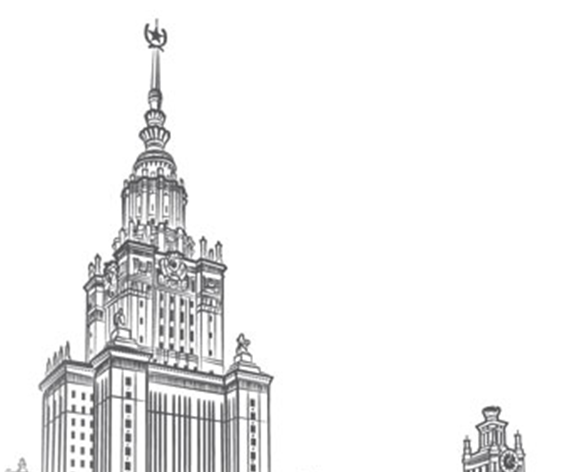 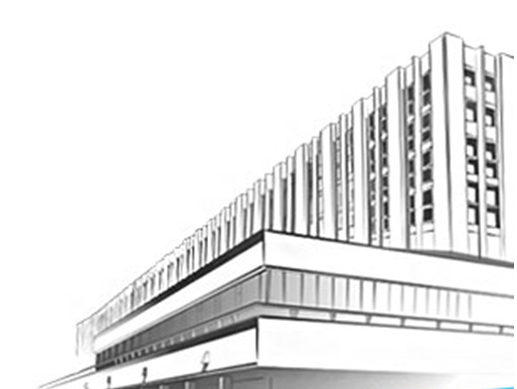 Г.В. Антюфеев1, В.В. Жуков1, Е.Ю. Зенин2, М.С. Шуплецов1


 1МГУ им. М.В. Ломоносова, ф-т ВМК
2ИНЕУМ им. И.С. Брука
План доклада
Задача проверки эквивалентности и функциональной  коррекции для схем из функциональных элементов (СФЭ)
Формальная постановка задачи разбиения СФЭ
Алгоритмы предварительного глобального разбиения СФЭ
Алгоритмы локального разбиения СФЭ
Основные результаты
Задача проверки эквивалентности СФЭ
Задача проверки эквивалентности СФЭ
Логический
синтез
Задача проверки эквивалентности СФЭ
Логический
синтез
Задача проверки эквивалентности СФЭ
Алгоритмы логического синтеза изменяют структуру СФЭ , но не должны изменить её функциональность:
Логический
синтез
Задача проверки эквивалентности СФЭ
Алгоритмы логического синтеза изменяют структуру СФЭ , но не должны изменить её функциональность:
Логический
синтез
Задача проверки эквивалентности для СФЭ  и  заключается в том, чтобы установить, что
Задача функциональной  коррекции СФЭ
Логический
синтез
Задача функциональной  коррекции СФЭ
Изменение внутри схемы
Задача функциональной  коррекции СФЭ
Логический
синтез
Изменение внутри схемы
Задача функциональной  коррекции СФЭ
Логический
синтез
Изменение внутри схемы
Задача функциональной  коррекции СФЭ
Логический
синтез
Изменение внутри схемы
Исправление
Задача функциональной  коррекции СФЭ
Задача функциональной коррекции СФЭ:
найти набор пар подсхем минимального размера в и  соответственно, замена которых позволяет из  получить СФЭ , реализующую систему
Логический
синтез
Изменение внутри схемы
Исправление
Формальная постановка задачи разбиения СФЭ
Формальная постановка задачи разбиения СФЭ
x1
xn
…
…
x’1
x’n
∑2
∑2
∑2
∑1
…
…
f1
fk
g1
gk
МО:
МC:
(f1, g1)
…
(fk, gk)
(x1, x’1)
…
(xn, x’n)
Формальная постановка задачи разбиения СФЭ
Разрезом ориентированного ребра  будем называть пару вершин , порождаемую в результате удаления ребра  и добавления ребер  и . Новая выходная вершина  реализует ту же ФАЛ, что и вершина , а новой входной вершине  приписана новая входная переменная.
Если же в  реализуется отрицание ФАЛ, реализуемой в , и вершине  приписано отрицание новой входной переменной, в этом случае разрез будем называть инверсным.
Отметим, что ребра, введённые после разреза некоторого ребра, также могут содержать разрезы.
Множество всех МС полученных для СФЭ  и   будем называть их разрезающим множеством (РМ).
…   …
…   …
…   …
u
u
u
u’
e
v’
…
…
…
v
v
v
…
…
…
MO
MO’ = MO U {v’}
MC
MC’ = MC U {u’}
Формальная постановка задачи разбиения СФЭ
x1
xi
xi+m
xn
...
...
...
∑
V = {xi , …, xi+m}
Cw(V)
w
...
f1
fk
Формальная постановка задачи разбиения СФЭ
Эквивалентное РМ – РМ, которое содержит только эквивалентные МС.
Вес эквивалентного РМ задается упорядоченным по убыванию вектором весов максимальных конусов, порожденных вершинами всех входящих в него МС.
Если РМ не является эквивалентным, то его вес задается суммой весов максимальных конусов, порожденных всеми вершинами, входящими в неэквивалентные МС (при этом, веса максимальных конусов вершин, которые попали в эквивалентные МС, не учитываются).
Если РМ содержит только эквивалентные МС, то такое множество всегда оценивается выше любого РМ, содержащего хотя бы одно неэквивалентное МС.
Примеры вставки разрезов
Пусть заданы СФЭ , реализующие ФАЛ  и : 
Оценка при отсутствии неэквивалентных МС – максимальный вес полного конуса по двум СФЭ.
Оценка без разбиения – 5.
∑2
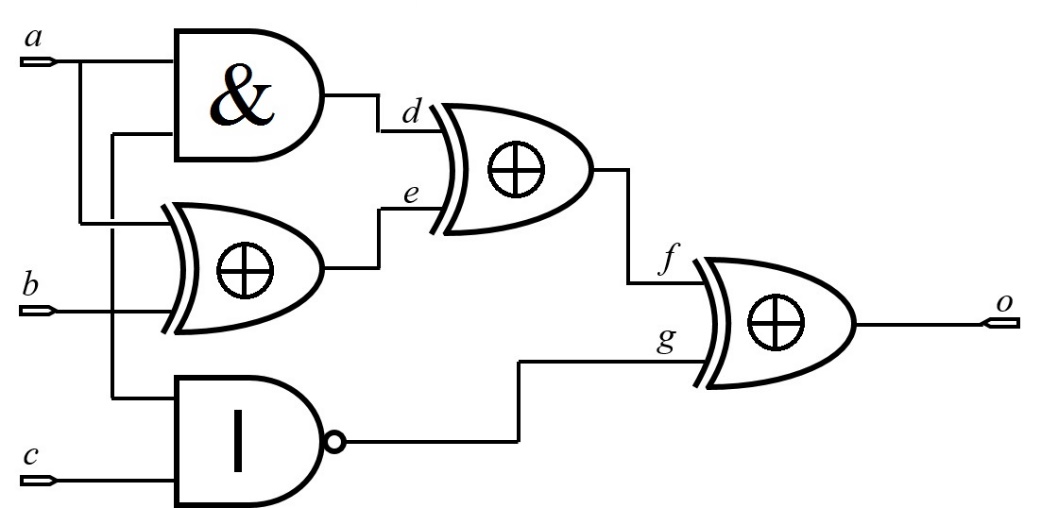 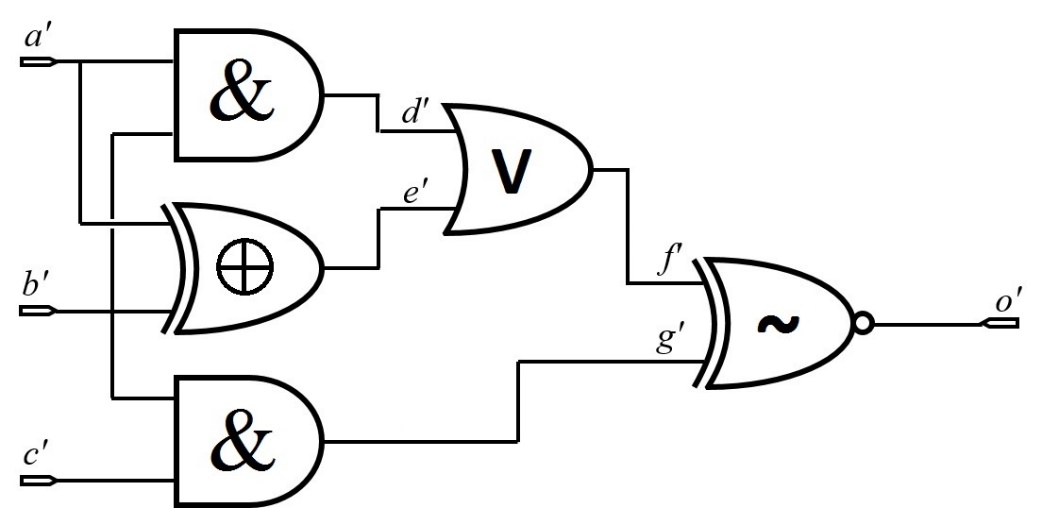 ∑1
1
1
МО:
МC:
1 (o, o’)
Примеры вставки разрезов
Оценка при отсутствии неэквивалентных МС – максимальный вес полного конуса по двум СФЭ.
Оценка данного решения – 4.
∑2’
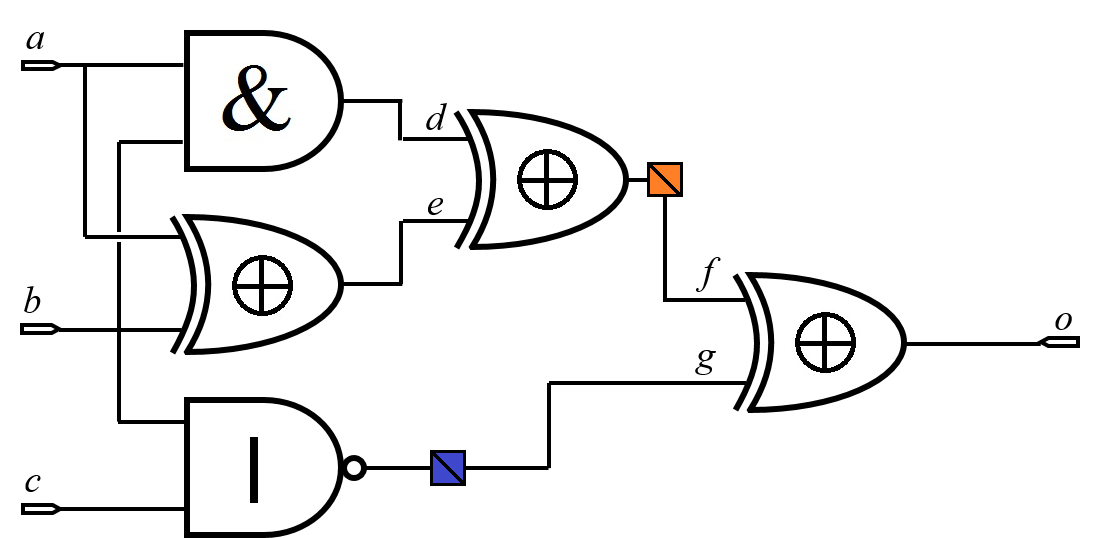 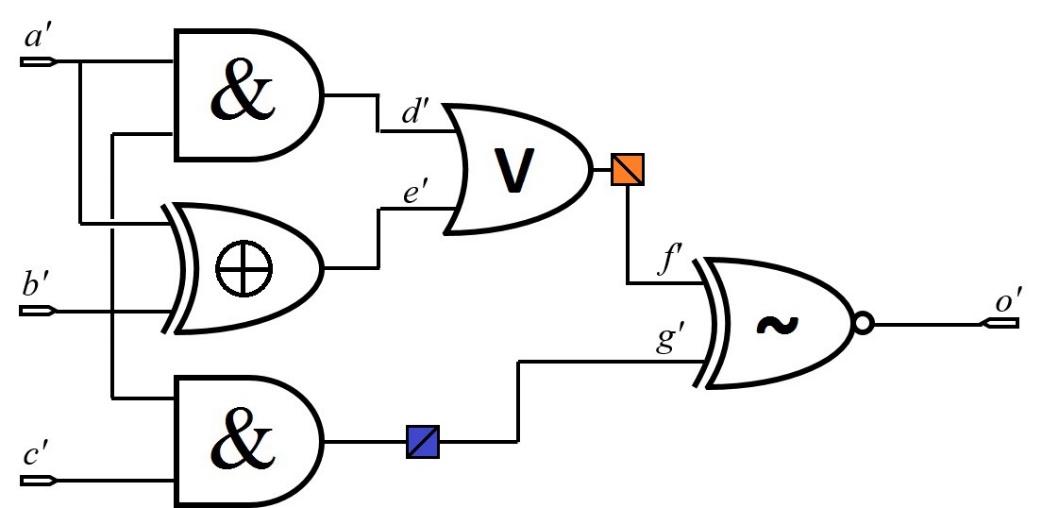 ∑1’
1
1
3
3
2
2
МО:
МC:
3 (o, o’)
1 (f, f’)
2 (g, g’)
(f, f’)
(g, g’)
(a, a’)
(b, b’)
(c, c’)
Примеры вставки разрезов
Пусть заданы СФЭ , реализующие ФАЛ  и : 
Оценка при наличии неэквивалентных МС – суммарный вес полных конусов, вошедших в неэквивалентные МС.
Оценка без разбиения– 5 + 5 = 10.
∑2
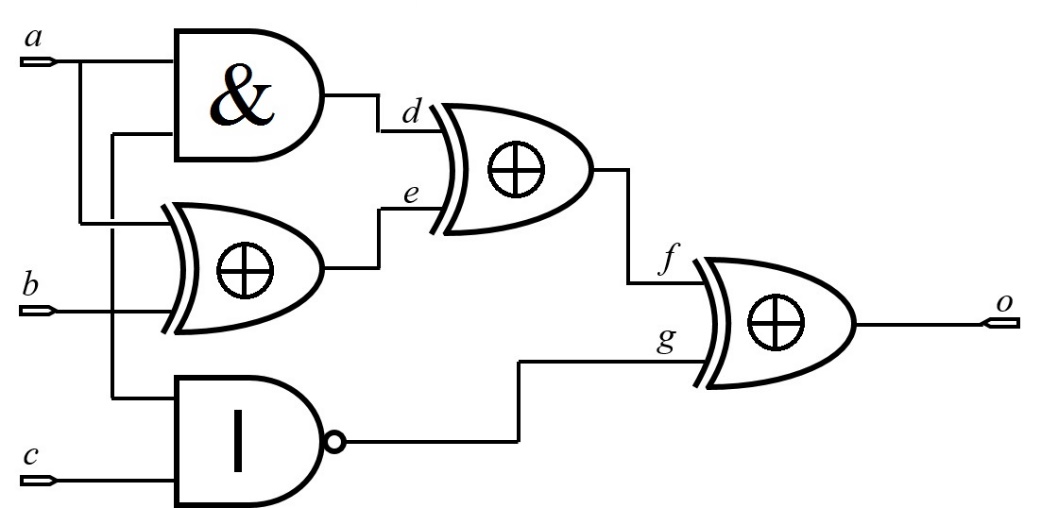 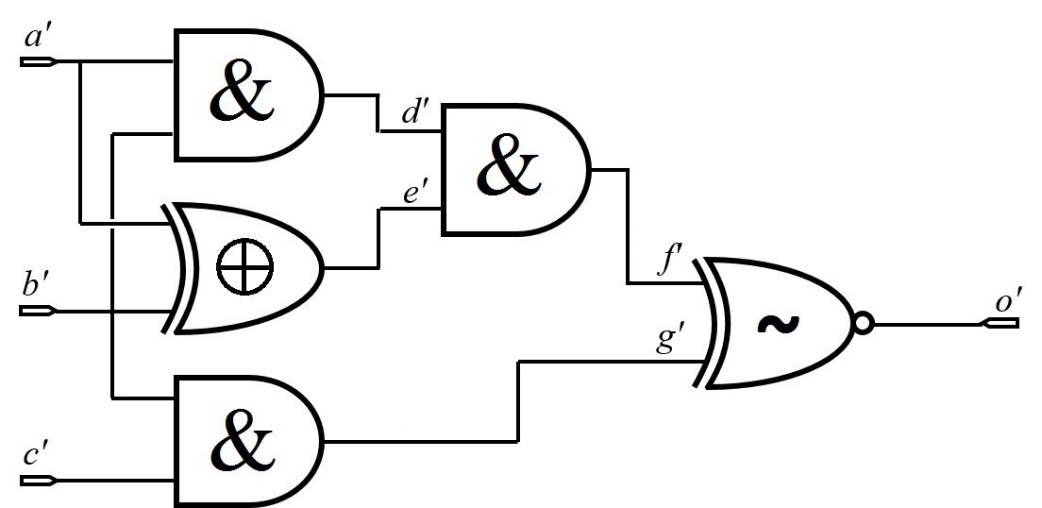 ∑1
1
1
МО:
МC:
1 (o, o’)
(a, a’)
(b, b’)
(c, c’)
Примеры вставки разрезов
Оценка при наличии неэквивалентных МС – суммарный вес полных конусов, вошедших в неэквивалентные МС.
Оценка данного решения – 2 + 2 = 4.
∑2’
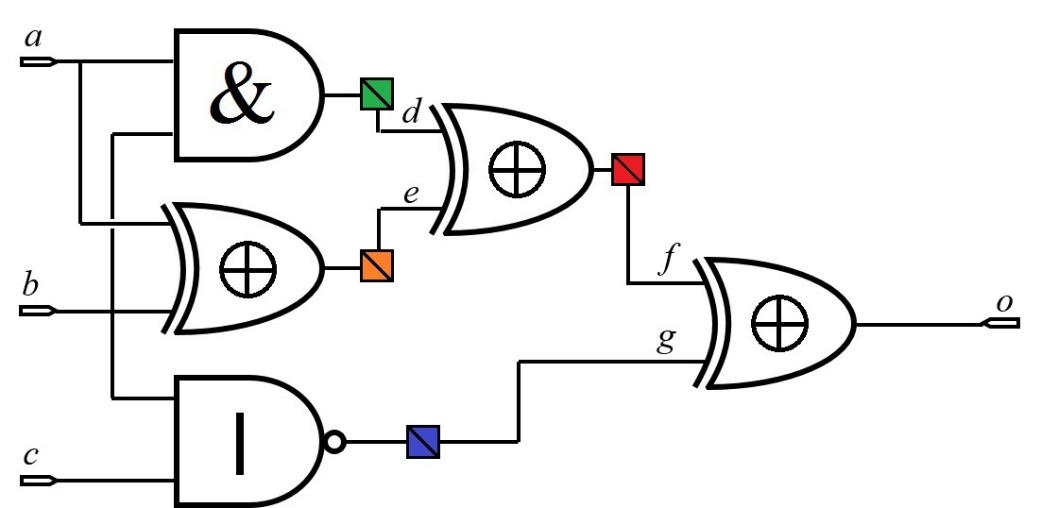 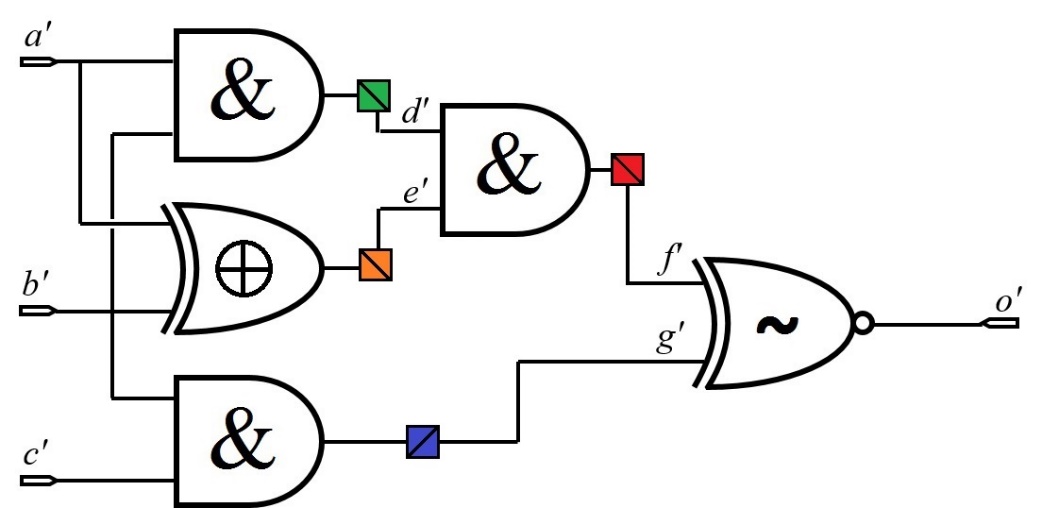 1
∑1’
1
3
3
2
2
5
5
4
4
МО:
МC:
5 (o, o’)
1 (d, d’)
2 (e, e’)
3 (f, f’)
4 (g, g’)
1 (d, d’)
2 (e, e’)
3 (f, f’)
4 (g, g’)
(a, a’)
(b, b’)
(c, c’)
Соревнование «2015 CAD Contest at ICCAD»
Рассматриваемая задача разбиения СФЭ была предложена в качестве одной из задач соревнования по разработке алгоритмов автоматизации проектирования, проходящего под эгидой конференции International Conference on Computer-Aided Design (ICCAD 2015).
Решение задачи, предложенное авторами заняло первое место по результатам соревнования.
Алгоритмы предварительного глобального разбиения схем
разбиения СФЭ на максимальные деревья и на максимальные конусы без ветвления выходов
предварительное обнаружение эквивалентности
Алгоритмы локального разбиения схем. Алгоритм разбиения на отдельные элементы.
∑2’
∑1’
Алгоритмы локального разбиения схем. Алгоритм разбиения на отдельные элементы.
∑2’
∑1’
Алгоритмы локального разбиения схем. Алгоритм разбиения на отдельные элементы.
∑2’
∑1’
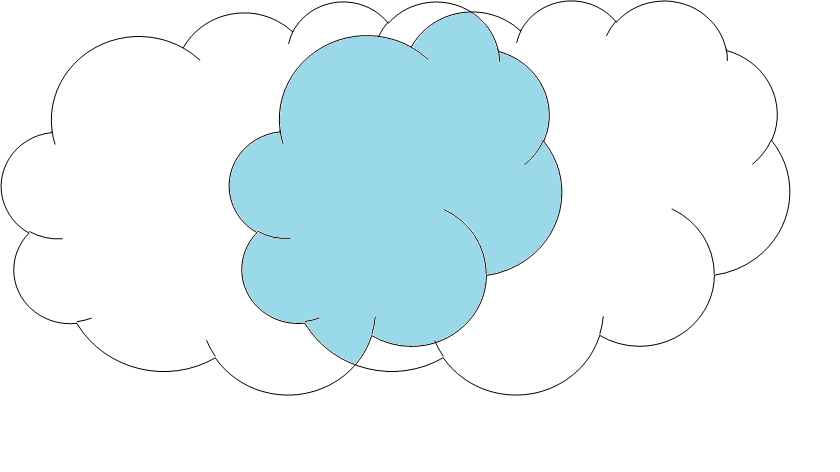 Алгоритмы локального разбиения схем. Жадный алгоритм разбиения с сохранением эквивалентности.
x1
xn
xm
…
x1
xn
xm+l
…
…
…
∑1’
∑2
∑2
∑1
∑1
…
∑1’’
…
…
f1
fk
f1
fk
x1
xn
…
xm
x1
xn
xm+l
…
…
…
∑2’
∑2
∑2
∑2
∑2
…
∑2’’
…
…
f1
fk
f1
fk
Алгоритмы локального разбиения схем. Жадный алгоритм разбиения с сохранением эквивалентности.
x1
xn
…
Если:
∑1’ = ∑2’.
На выходах ∑1’и ∑2’ реализуются всевозможные вектора.
Тогда:
∑1’’ = ∑2’’.
∑2
∑1
∑1’’
…
f1
fk
x1
xn
…
∑2
∑2
∑2’’
…
f1
fk
Результаты тестирования для пар схем, содержащих неэквивалентные МС
Результаты тестирования для пар схем, содержащих только эквивалентные МС